SISTEMA GENITALE F E M M I N I L E
PICCOLA  PELVI  FEMMINILE
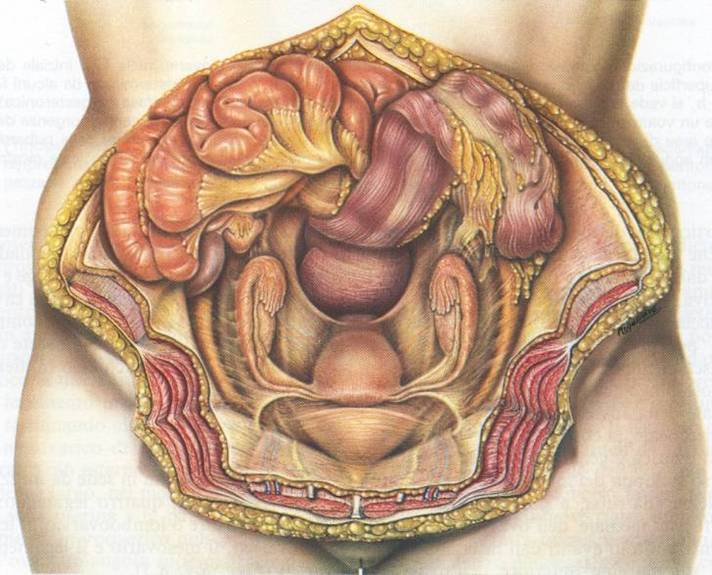 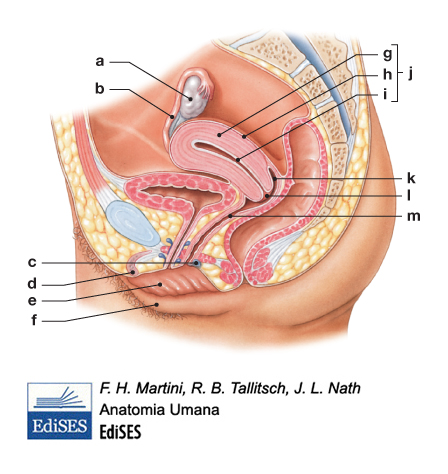 SISTEMA  GENITALE  FEMMINILE
E’ costituito da un insieme di organi deputati a  far “maturare” i GAMETI (cellule germinali) FEMMINILI (OVOCITI), permetterne l’ INCONTRO con i GAMETI MASCHILI ai fini della FECONDAZIONE e favorire lo SVILUPPO del FETO durante la GRAVIDANZA
È costituito da:
   - GONADE FEMMINILE (OVAIO)
   - VIE GENITALI:
      * TUBE UTERINE
      * UTERO
      * VAGINA
   - GENITALI ESTERNI (VULVA)
In tale Sistema, viene descritta anche la MAMMELLA, che puo’essere considerata una Specializzazione della Cute.
O V A I O
OVAIO
Organo PIENO, PARI, localizzato nella Piccola Pelvi.

È la GONADE FEMMINILE, dove avvengono i processi di «maturazione» dei GAMETI FEMMINILI (OVOCITI) contenuti nei FOLLICOLI OOFORI.

È deputato, inoltre, alla produzione di Ormoni Steroidei Femminili (ESTROGENI, dalla Teca Connettivale che circonda i Follicoli, e PROGESTERONE dal Corpo Luteo), per cui funge anche da Ghiandola Endocrina
OVAIO: ASPETTI TOPOGRAFICI
È localizzato nella Piccola Pelvi. 
È un Organo INTRAPERITONEALE.

Il suo ASSE MAGGIORE è disposto quasi Verticalmente nelle Nullipare, mentre si presenta quasi Orizzontale dopo che sia avvenuto almeno una gravidanza.

Questa situazione si spiega con l’aumento di volume dell’ Utero, che si solleva notevolmente nella Cavità Addominale, e successivamente ritorna nella sua posizione iniziale. 
L’ ovaio subisce notevoli spostamenti, essendo intimamente correlato all’ Utero, sia con il LEGAMENTO LARGO, sia con il LEGAMENTO UTERO-OVARICO
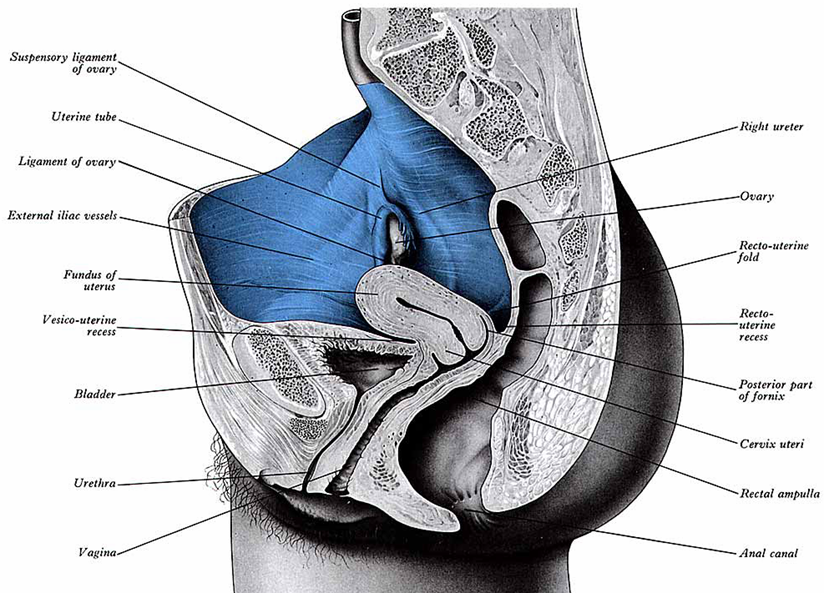 OVAIO CARATTERI MORFOLOGICI
La morfologia dell’ Ovaio viene riferita alla posizione tipica delle nullipare, ossia Asse Maggiore Verticale.
Presenta la forma di una Mandorla, dove si possono distinguere:
FACCIA MEDIALE in rapporto con le Anse Intestinali;
FACCIA LATERALE, che si rivolge verso la parete pelvica;
MARGINE ANTERIORE, con l’ ILO dove giunge la formazione peritoneale del MESOVARIO (porzione del Legamento Largo Uterino) contenente vasi e innervazione;
MARGINE POSTERIORE
POLO SUPERIORE, con Legamento Sospensore (giunge a livello di L4) e con rapporto di estrema vicinanza con la Tuba Uterina (non contatto diretto) 
POLO INFERIORE, con Legamento Utero-Ovarico
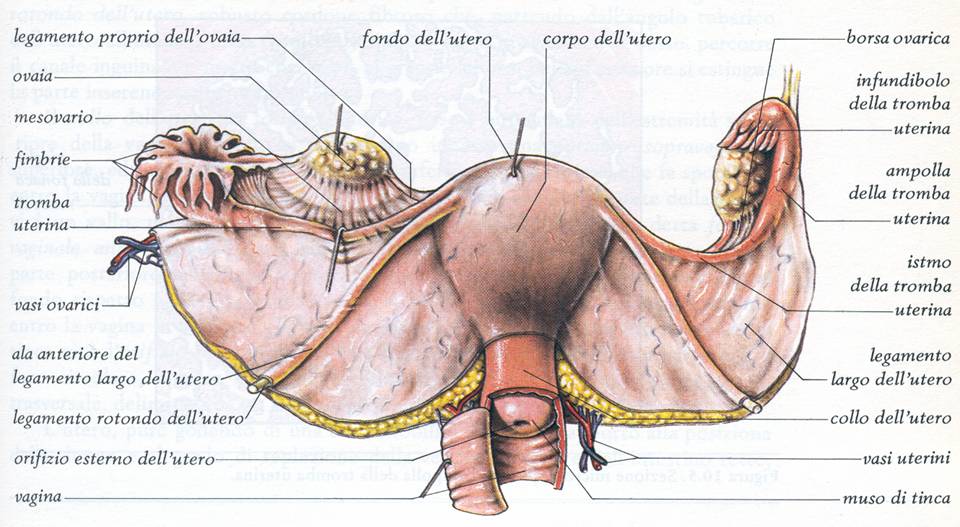 LEGAMENTO  LARGO DELL’ UTERO
È una struttura del PERITONEO.
Esso si tende a partire dai MARGINI LATERALI dell’ UTERO e raggiunge le PARETI LATERALI della PICCOLA PELVI
Si pone ANTERIORMENTE (Scavo VESCICO-UTERINO), SUPERIORMENTE e POSTERIORMENTE (scavo RETTO-UTERINO) all’ Utero, proseguendo nel PERITONEO che proviene dall’ INTESTINO RETTO
Puo’ essere paragonato ad una sorta di «telo» (o «lenzuolo») che poggia, in direzione Antero-Posteriore, sul Legamento Rotondo dell’ Utero, sulla Tuba Uterina (MESOSALPINGE) ed infine termina con il MESOVARIO (dove sono contenute le formazioni VASCOLARI e NERVOSE dell’ Ovaio stesso).
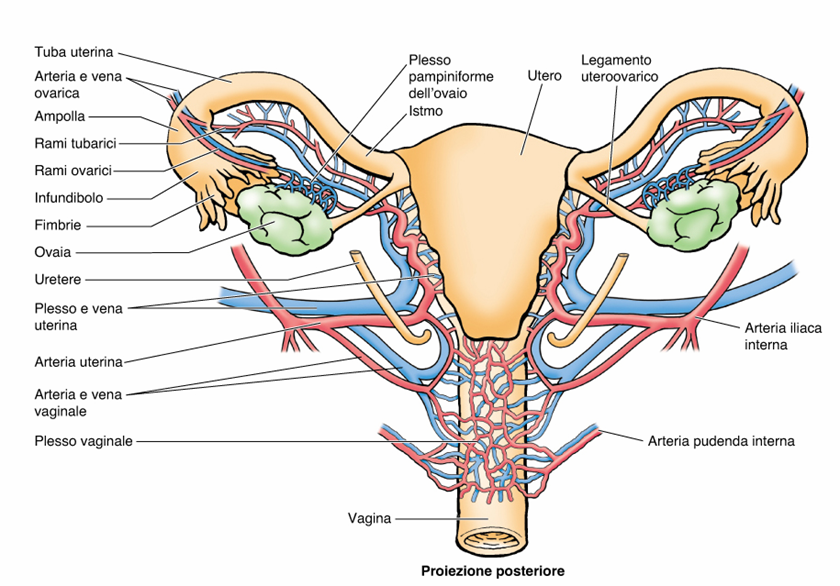 OVAIO VASCOLARIZZAZIONE
L’ apporto sanguifero è di pertinenza sia dell’ Arteria GONADICA sia del Ramo OVARICO dell’ Arteria UTERINA.
Il Drenaggio Venoso compete ad un PLESSO VENOSO OVARICO, che affluisce sia alla Vena GONADICA sia alla Vena UTERINA.

Il Drenaggio LINFATICO è prevalentemente attuato ai LINFONODI AORTICI.
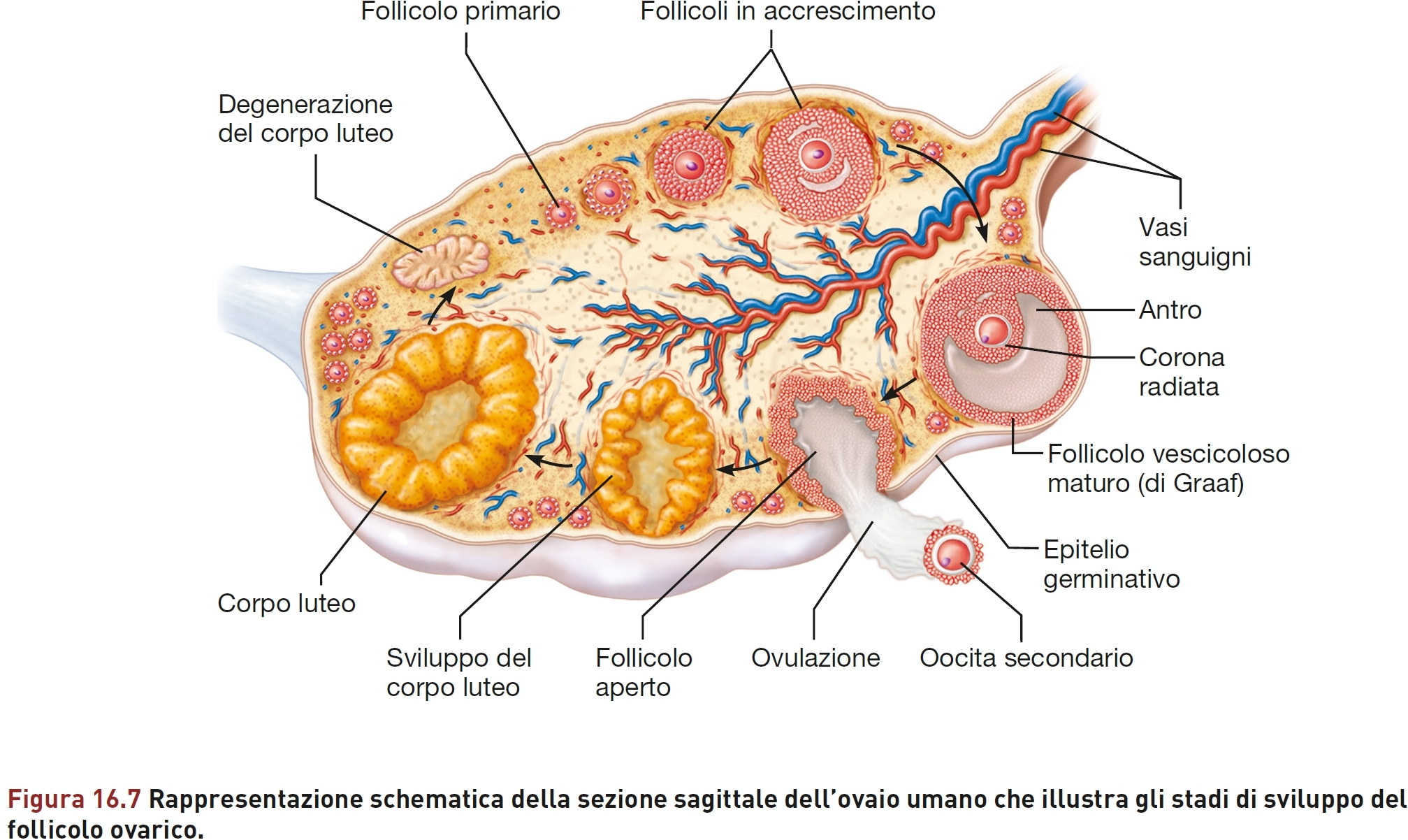 STRUTTURA DELL’ OVAIO
Un EPITELIO CUBICO MONOSTRATIFICATO riveste esternamente l’ Ovaio ed è molto impropriamente definito Epitelio «Germinativo».
Nel connettivo, situato piu’ profondamente, si riconoscono i FOLLICOLI OOFORI che racchiudono gli OVOCITI (Oociti) PRIMARI, presenti in NUMERO PREDETERMINATO alla nascita. Essi sono «fermi» nella Prima Divisione Meiotica, che viene ripresa quando si avvia mensilmente il cosiddetto CICLO OVARICO (correlato ai Cicli UTERINO, TUBARICO e VAGINALE).
Ad Ovulazione avvenuta, con l’ espulsione dell’ Ovocita Secondario, il «residuo» del Follicolo Ooforo dà luogo al CORPO LUTEO, che provvederà a secernere il PROGESTERONE
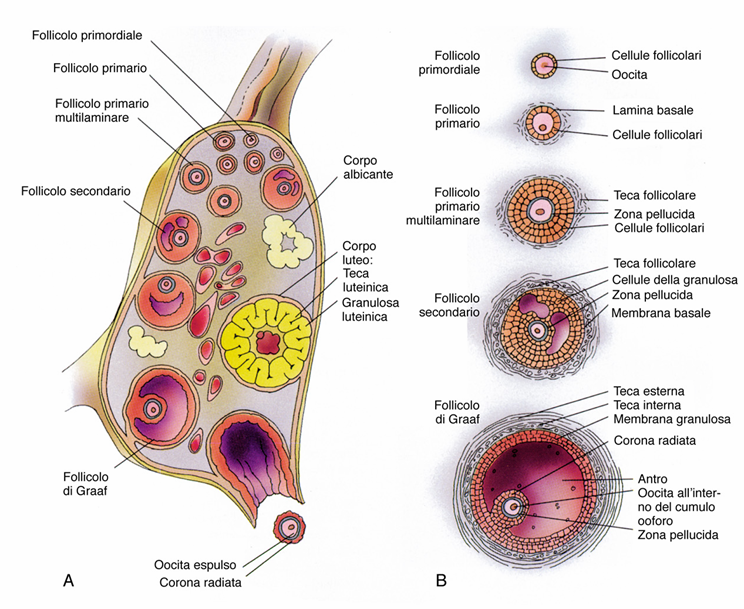 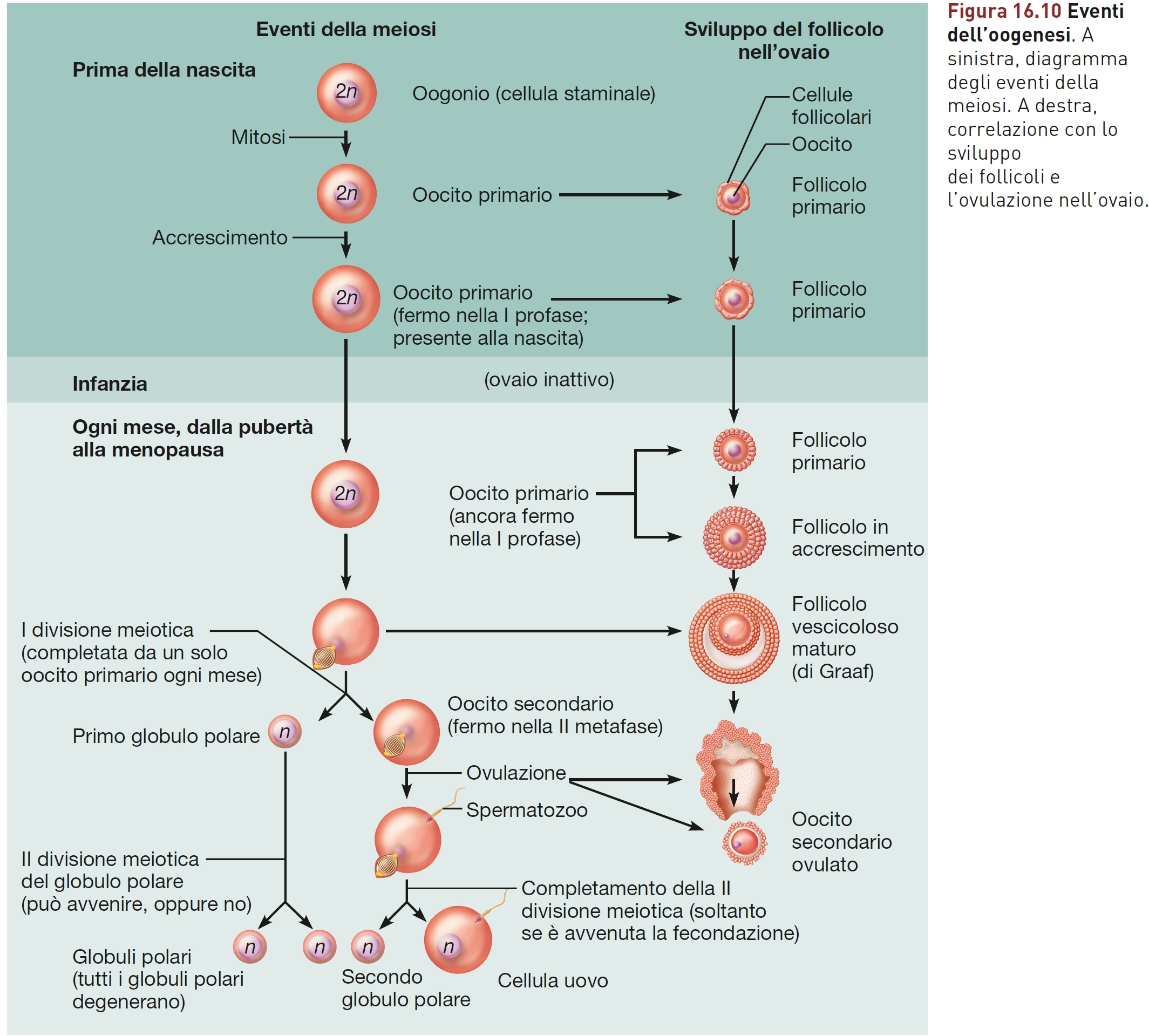 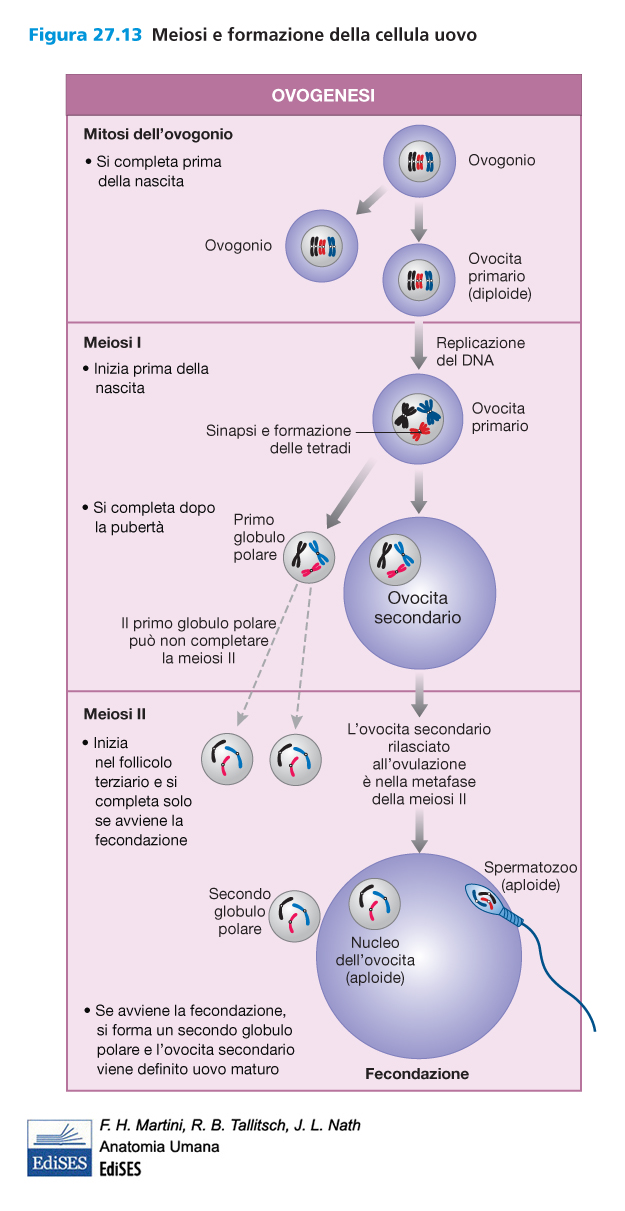 U T E R O
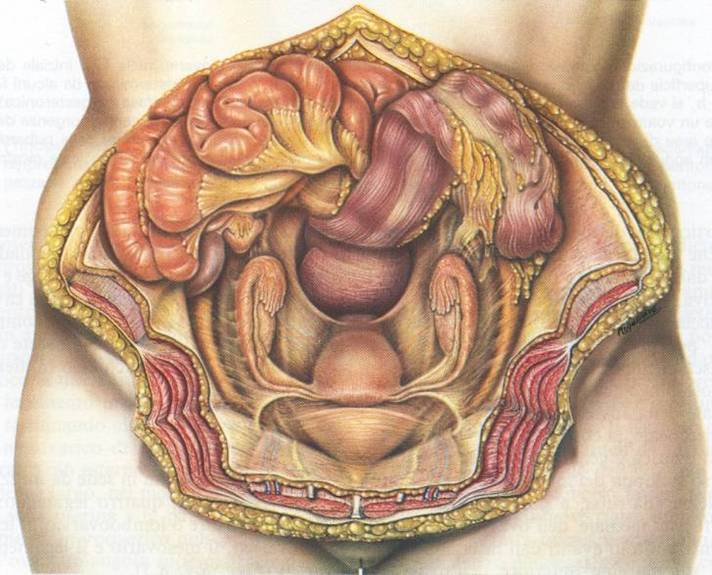 UTERO: VARIAZIONI DI DIMENSIONI
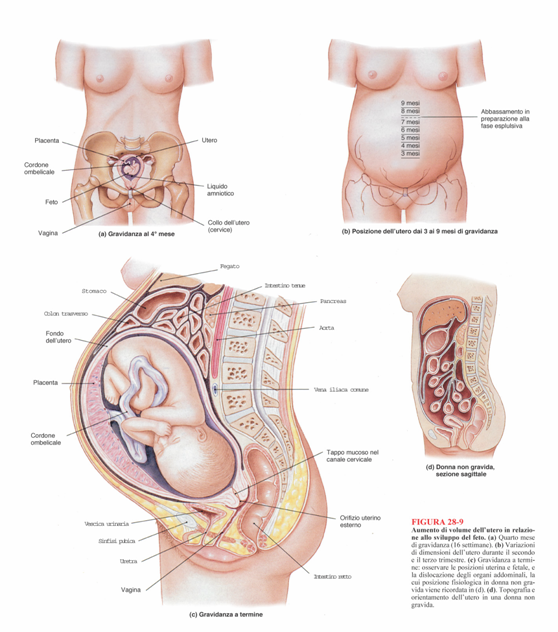 UTERO
Organo CAVO, IMPARI e MEDIANO, che fa parte delle Vie Genitali Femminili.
È l’ ORGANO della GESTAZIONE

Presenta una cospicua parete di Muscolatura Liscia, coinvolta sia nell’ aumento di volume dell’ organo nella gravidanza, sia nell’ attuare le contrazioni necessarie all’ espulsione del feto al termine della gravidanza.

Subisce modificazioni mensili della struttura del rivestimento epiteliale del lume (ENDOMETRIO) nell’ ambito del CICLO UTERINO.
UTERO: MORFOLOGIA MACROSCOPICA
Forma grossolana di PERA ROVESCIATA

Presenta le seguenti PORZIONI in senso CRANIO-CAUDALE:
   - FONDO, con lo sbocco 
   delle Tube Uterine e 
   Legamento Rotondo
   - CORPO
   - ISTMO
   - COLLO (o Cervice Uterina)
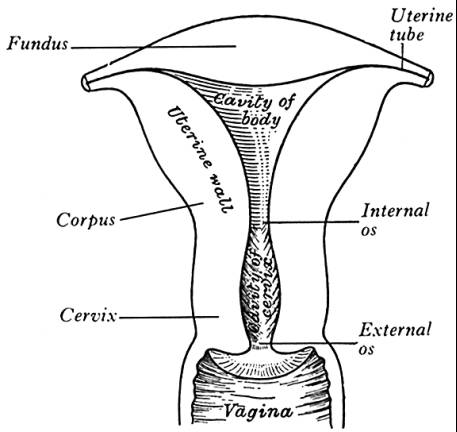 UTERO: ASPETTI ANATOMO-TOPOGRAFICI
Si localizza pressocchè al CENTRO della PICCOLA PELVI.

Presenta 2 rilevanti curvature, ANTIVERSIONE ed ANTIFLESSIONE:

il COLLO UTERINO forma con la VAGINA un ANGOLO APERTO IN AVANTI, detto ANTIVERSIONE FISIOLOGICA;
il CORPO UTERINO forma con il COLLO UTERINO un ANGOLO APERTO in AVANTI detto ANTIFLESSIONE FISIOLOGICA
ANTIVERSIONE ed ANTIFLESSIONE
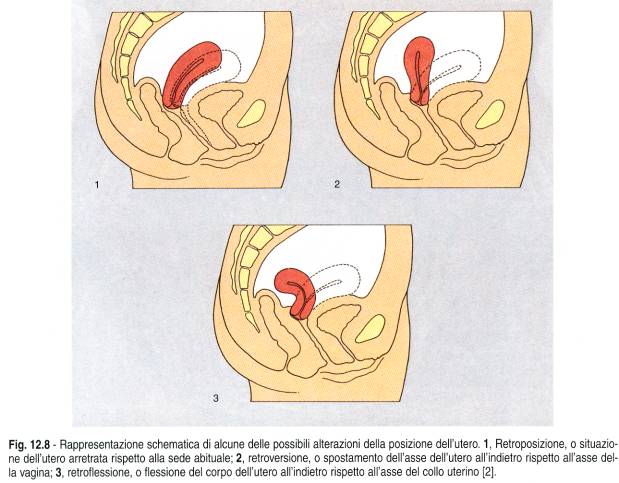 UTERO: MEZZI DI FISSITA’
L’ UTERO (con il COLLO UTERINO) è fissato al PAVIMENTO PELVICO tramite la VAGINA

La PORZIONE SOPRAVAGINALE del COLLO è connessa da un Sistema Muscolo-Fibroso ANTERO-POSTERIORE (Pubo-Vescico-UTERO-Retto-Sacrale)

Il Sistema dei LEGAMENTI CARDINALI di Mackenrodt connette il Collo Uterino alle Pareti Pelviche Laterali.
PARAMETRIO: tessuto connettivo lasso sottoperitoneale che circonda la PORZIONE SOPRAVAGINALE del COLLO. Esso continua sia con il CONNETTIVO che circonda gli organi contigui, sia con quello che sta alla base del LEGAMENTO LARGO
LEGAMENTO ROTONDO: dall’ angolo Supero-Laterale dell’ Utero, attraverso il Canale Inguinale, raggiunge le Grandi Labbra dei Genitali Esterni.
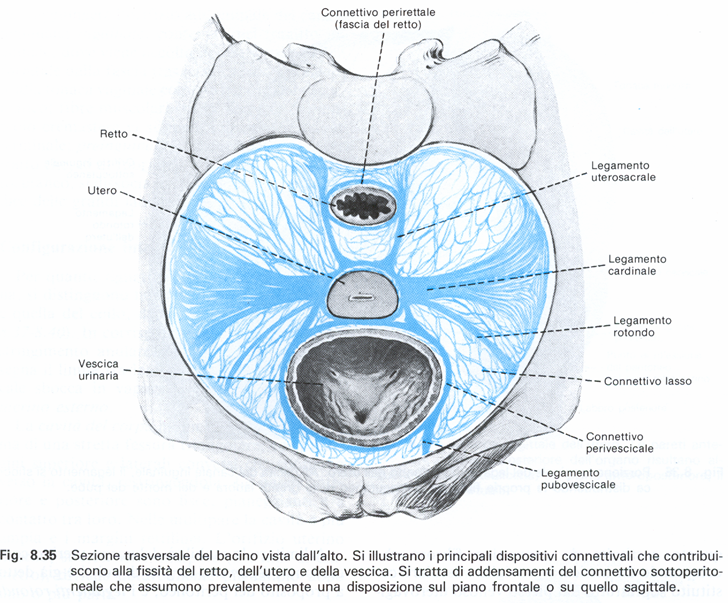 LEGAMENTO CARDINALE
COLLO UTERINO (Cervice)
Di forma pressocchè CILINDRICA

Vi si puo’ riconoscere la PORZIONE VAGINALE (INTRAVAGINALE), che sporge all’ interno del CANALE VAGINALE, dove costituisce il cosiddetto MUSO di TINCA, che puo’ essere apprezzato attraverso l’esame obiettivo con divaricatore.

Tra le pareti interne della VAGINA e superficie esterna del COLLO c’ è una SPAZIO CIRCOLARE (FORNICE) suddiviso in PORZIONE ANTERIORE, POSTERIORE e PORZIONI LATERALI.
COLLO UTERINO: MUSO DI TINCA
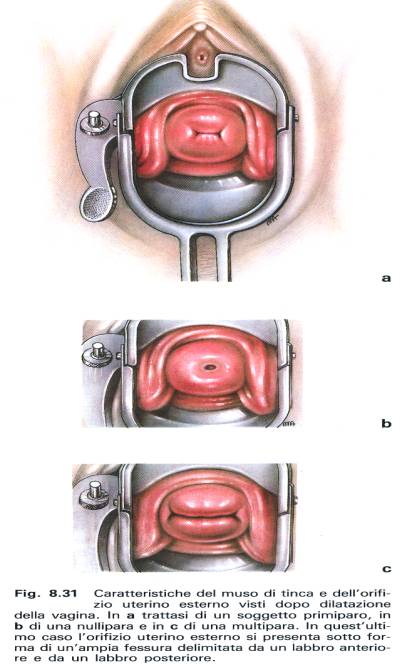 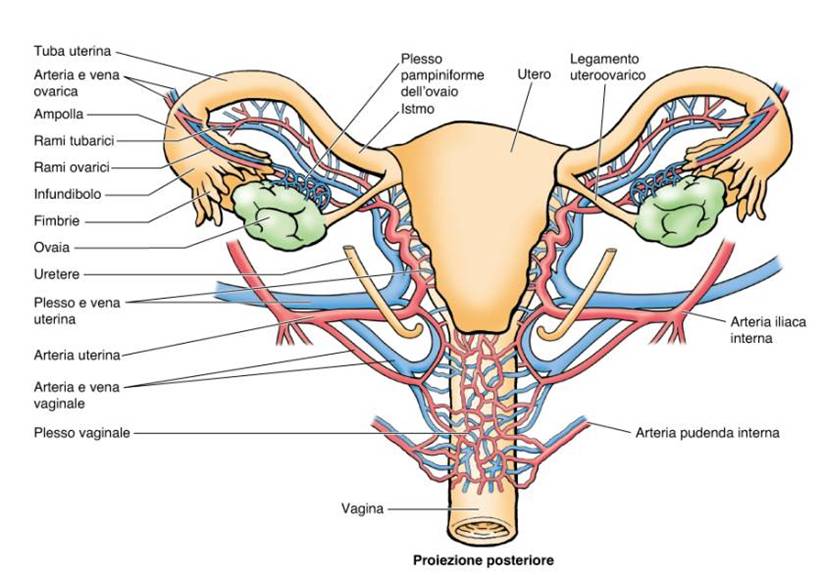 UTEROVASCOLARIZZAZIONE
L’ irrorazione sanguifera compete all’ Arteria UTERINA (ramo dell’ Arteria ILIACA INTERNA), che decorre serpiginosa lungo il Margine Laterale dell’ Organo. È caratterizzata da numerose Anastomosi.

La Vena UTERINA riceve il sangue refluo dal PLESSO VENOSO UTEROVAGINALE
 Il Drenaggio Linfatico si riversa nei LINFONODI AORTICI e ILIACI INTERNI.
UTERO: CONFORMAZIONE INTERNA
Vi si distinguono:

   - CAVITA’ del CORPO e del FONDO, le cui dimensioni sono diverse tra nullipare e monopare/multipare ;

  - CANALE CERVICALE (del COLLO UTERINO)
UTERO: STRUTTURA MICROSCOPICA
Vi si distinguono:

   - TONACA MUCOSA (ENDOMETRIO)
   - TONACA MUSCOLARE (MIOMETRIO)
   - TONACA PIU’ ESTERNA, variamente definita:
      - PERIMETRIO, dove ci sia il PERITONEO 
        (Antero-Supero-Posteriormente)
      - PARAMETRIO, dove ci sia TESSUTO 
        CONNETTIVO (Margini Laterali e Regione del 
        Collo Uterino)
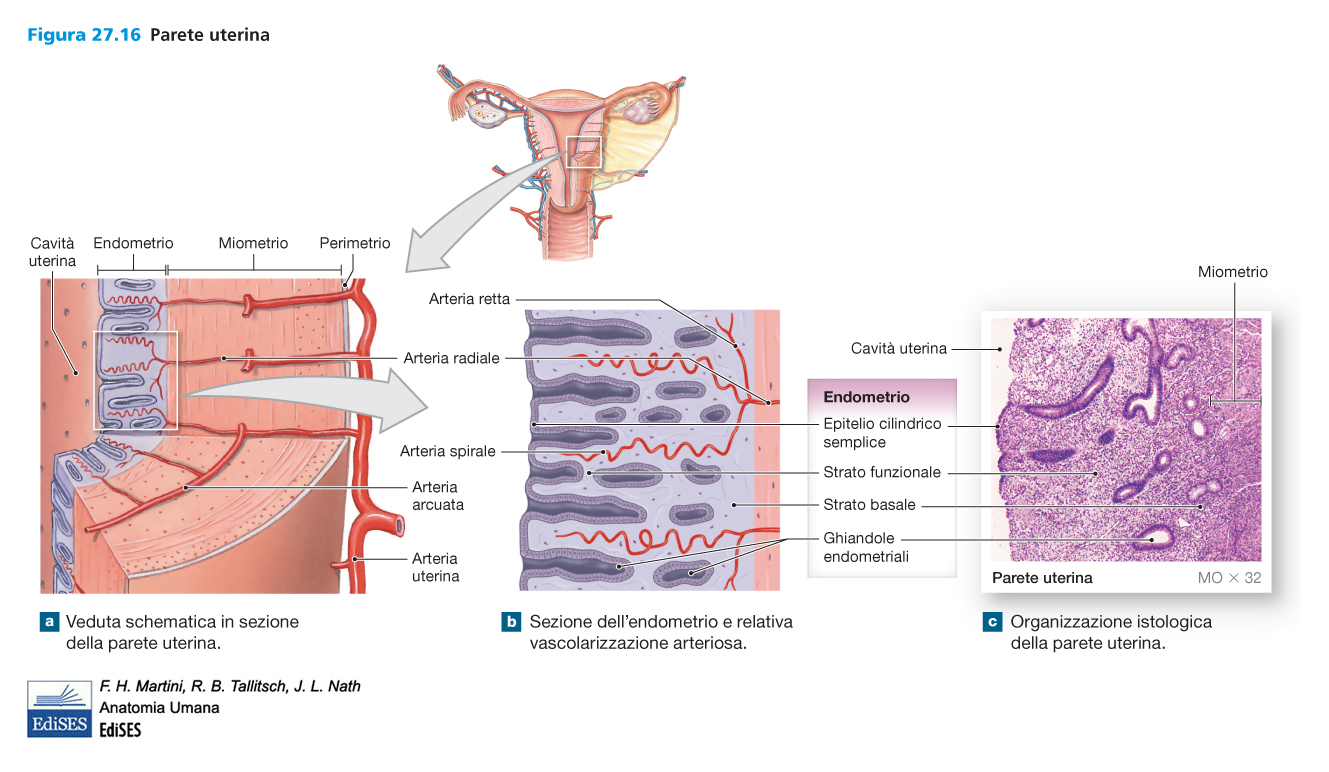 UTERO: ENDOMETRIO (I)
Ha uno spessore variabile a seconda delle diverse  FASI del CICLO UTERINO

L’ EPITELIO di RIVESTIMENTO è CILINDRICO SEMPLICE 

Nella Lamina Propria sono presenti GHIANDOLE 
Nella stessa Lamina Propria si localizzano DISPOSITIVI VASCOLARI che derivano dalle Arterie ARCUATE del Miometrio: Arterie RETTE (o BASALI) nello STRATO BASALE, mentre le Arterie SPIRALI che risalgono nel cosiddetto STRATO FUNZIONALE
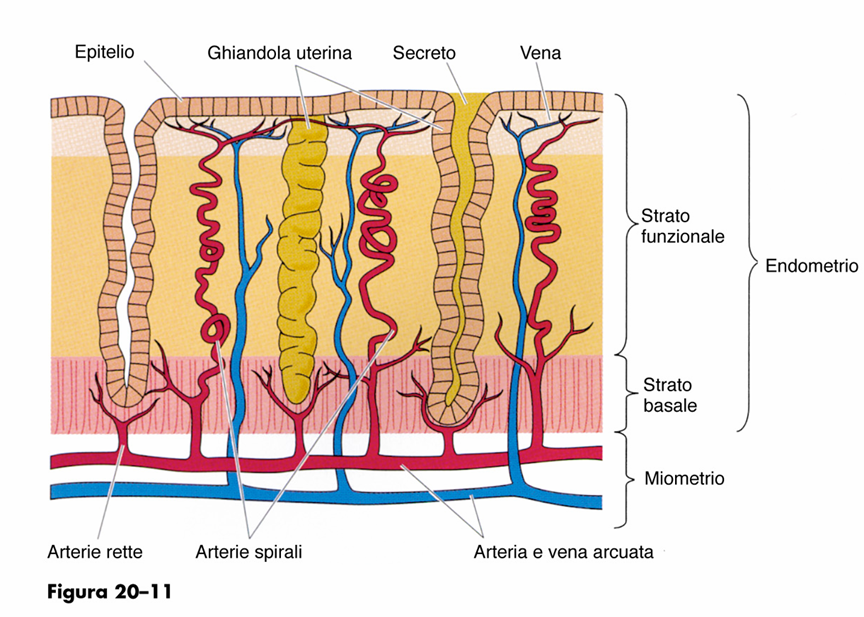 UTERO: ENDOMETRIO (II)
La porzione INTRAVAGINALE del COLLO UTERINO presenta il tipico rivestimento epiteliale della VAGINA, ossia EPITELIO PAVIMENTOSO PLURISTRATIFICATO NON CHERATINIZZATO.
CICLO UTERINOFASI DI MODIFICAZIONI dell’ ENDOMETRIO
Considerando come «Tempo Zero» il giorno d’inizio del Flusso Ematico Mestruale (arco temporale medio 28 ± 5 giorni)
FASE RIGENERATIVA (1 - 8° giorno)

FASE PROLIFERATIVA (8°-  14° giorno)

FASE SECRETIVA (14°- 26° giorno)

FASE DEGENERATIVA (26°- 28° giorno), che avviene per deficiente irrorazione
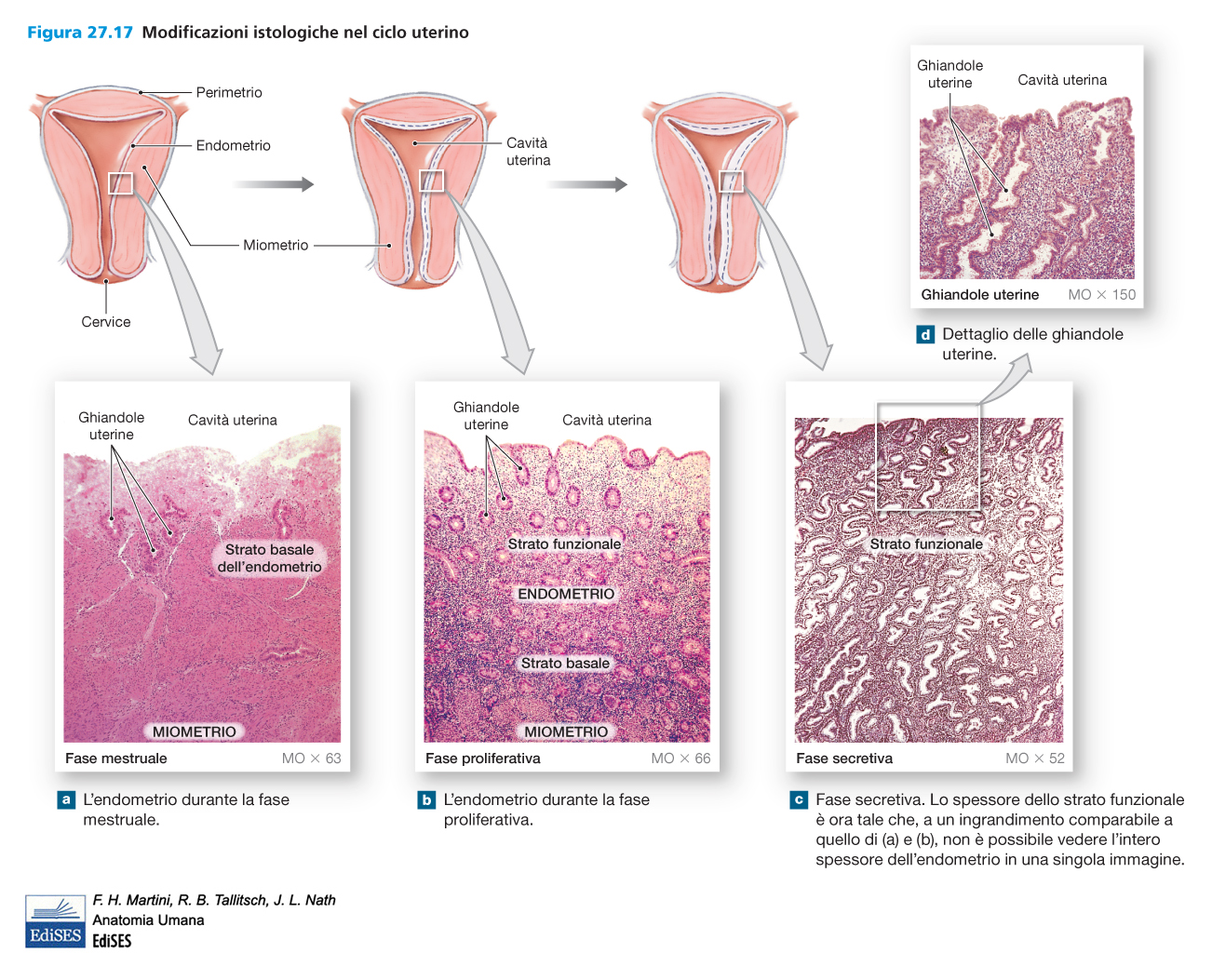 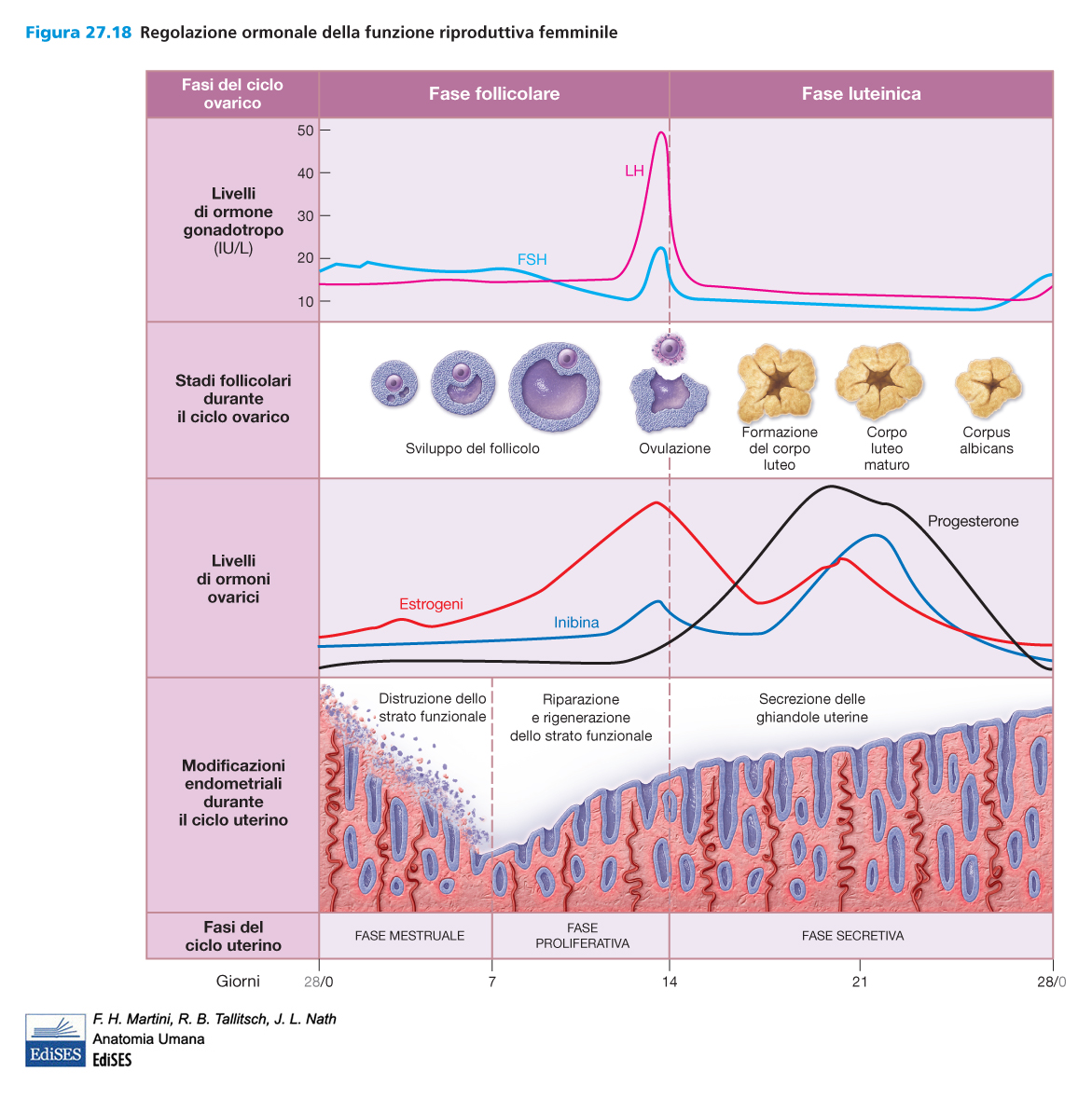 MIOMETRIO
È una TONACA MUSCOLARE LISCIA notevolmente SPESSA

Si distinguono 3 STRATI

Le FIBROCELLULE MUSCOLARI si ipertrofizzano fino a 10 volte la loro dimensione durante la GRAVIDANZA
TUBE  UTERINE
TUBE  UTERINE (di Falloppio)
Le TUBE UTERINE (Salpingi, Ovidutti) sono ORGANI CAVI PARI che dagli ANGOLI SUPERO-LATERALI dell’ UTERO si portano al POLO SUPERIORE dell’ OVAIO, mantenendo sempre una certa distanza dalla Superficie Ovarica

Accolgono l’ OVOCITA al momento della OVULAZIONE dalla Superficie Ovarica e vi può avvenire la FECONDAZIONE dell’ Ovocita.

Sono INTRAPERITONEALI e rivestite dalla MESOSALPINGE del Legamento Largo dell’ Utero.
TUBE UTERINE MORFOLOGIA  MACROSCOPICA
La Tuba UTERINA ha una lunghezza sui 12 cm ed un calibro VARIABILE nelle sue differenti porzioni costitutive
TUBE UTERINESTRUTTURA
Il lume è rivestito da una TONACA MUCOSA con un EPITELIO CILINDRICO SEMPLICE

 Tramite la LAMINA PROPRIA poggia direttamente sulla TONACA MUSCOLARE

Esternamente si localizza la TONACA SIEROSA della Mesosalpinge.
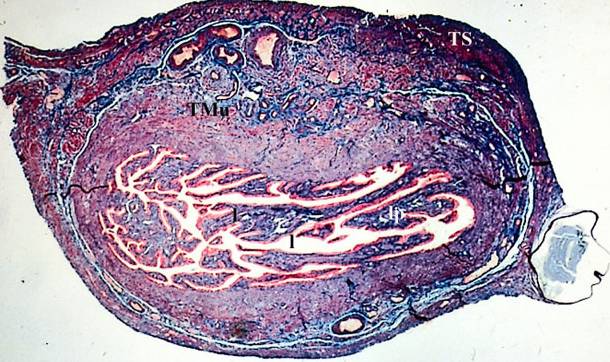 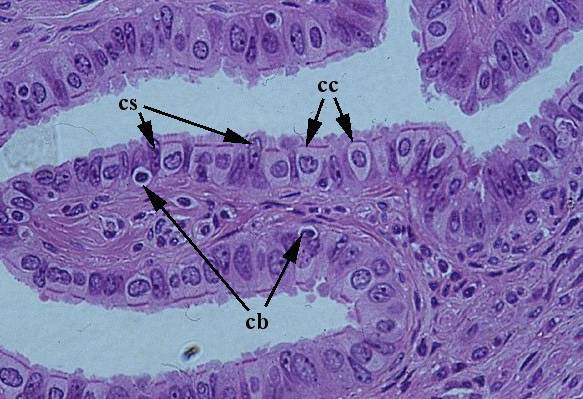 MAMMELLA
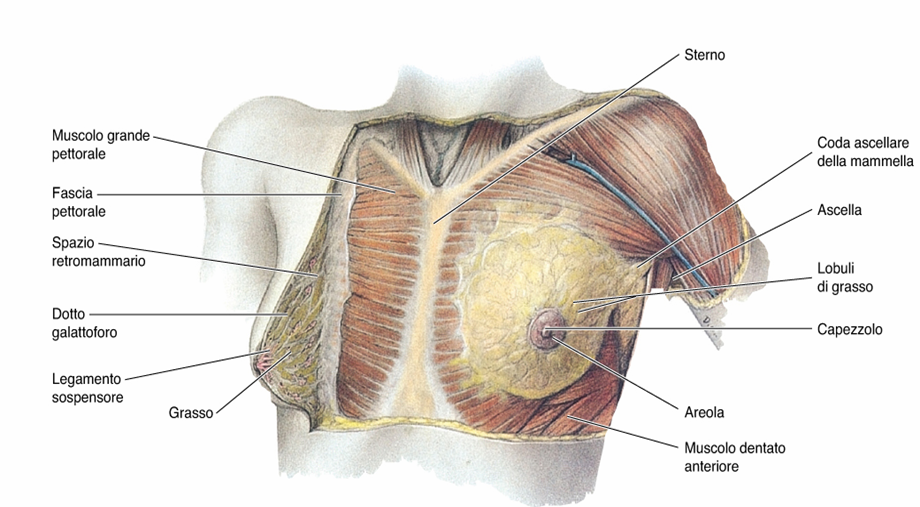 MAMMELLA
È un ORGANO PIENO, PARI, che rappresenta un RILIEVO CUTANEO SIMMETRICO situato alla SUPERFICIE TORACICA ANTERIORE, poggiando sulla Fascia del Muscolo GRANDE PETTORALE

  Il riferimento topografico è dato da uno SPAZIO compreso tra la 3a e la 7a COSTA 
È il Sito Anatomico dove si localizza la GHIANDOLA MAMMARIA.
MAMMELLAMORFOLOGIA MACROSCOPICA
La CUTE che riveste la Mammella è estremamente DISTENSIBILE per permettere le fisiologiche VARIAZIONI DI VOLUME durante varie fasi funzionali.
A livello della PORZIONE CENTRALE e SPORGENTE della MAMMELLA si ritrovano :

   - AREOLA: struttura con CUTE PIGMENTATA del diametro sui 3-5 cm, con al centro
   - il CAPEZZOLO, rilievo posto (dimensione sui 10 mm), dove si trovano gli sbocchi dei DOTTI ESCRETORI della GHIANDOLA MAMMARIA, accanto e APPARATI PILO-SEBACEI.
   Nel Capezzolo la Cute si presenta RUGOSA e PIGMENTATA
GHIANDOLA MAMMARIA
È una Ghiandola ESOCRINA suddivisa in 15-20 LOBI immersi in Tessuto Adiposo.

Ogni LOBO si suddivide in LOBULI contenenti distinte GHIANDOLE. 

Ogni lobo fa capo ad un proprio DOTTO ESCRETORE o DOTTO GALATTOFORO
GHIANDOLA MAMMARIA: SCHEMA STRUTTURALE in VARIE FASI FUNZIONALI
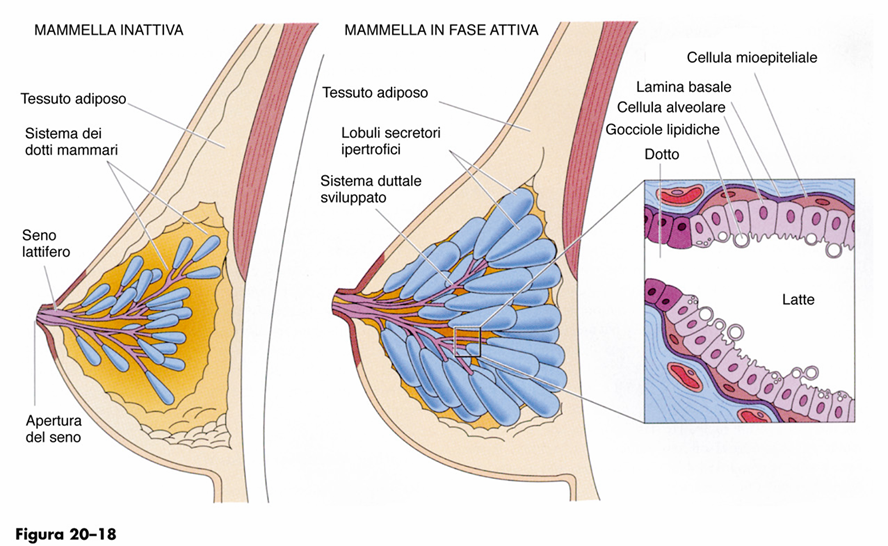 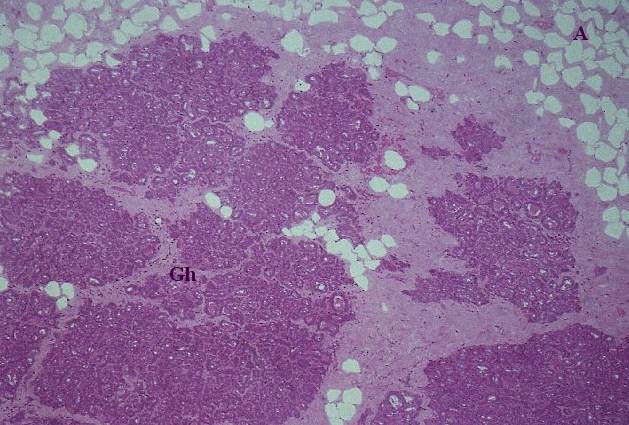 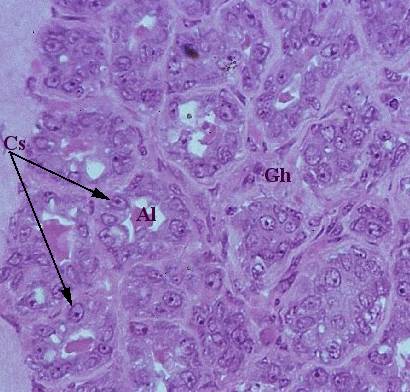 GHIANDOLA MAMMARIA ULTRASTRUTTURA
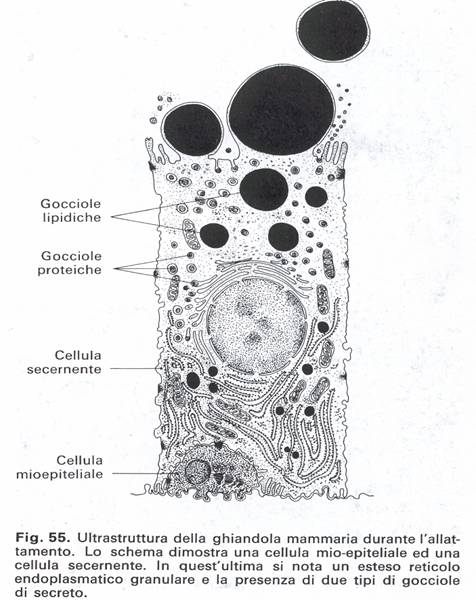 MAMMELLAVASCOLARIZZAZIONE
L’ apporto Sanguifero deriva da diverse Arterie che si diramano dall’ ARTERIA SUCCLAVIA, in particolare dall’ Arteria TORACICA INTERNA.

Il Drenaggio VENOSO si riversa nel circolo della VENA SUCCLAVIA, tramite rami corrispondenti a quelli Arteriosi.

Il Drenaggio LINFATICO è riversato prevalentemente nei LINFONODI ASCELLARI
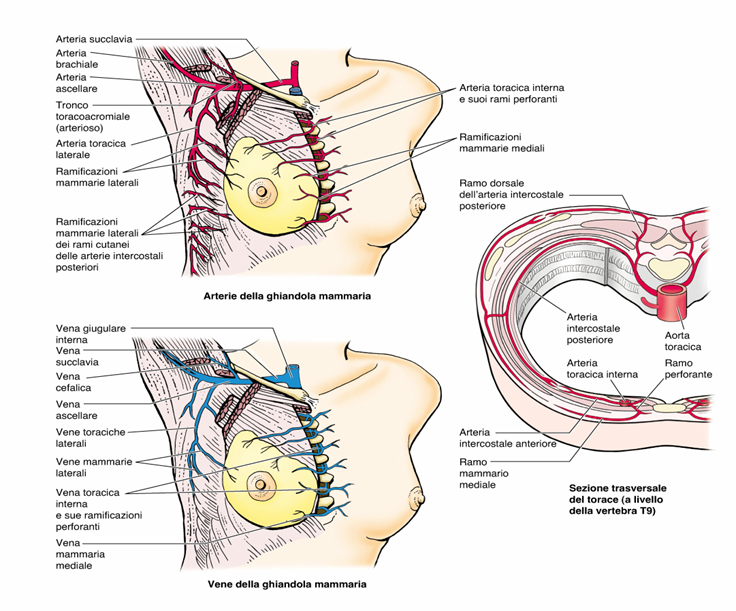 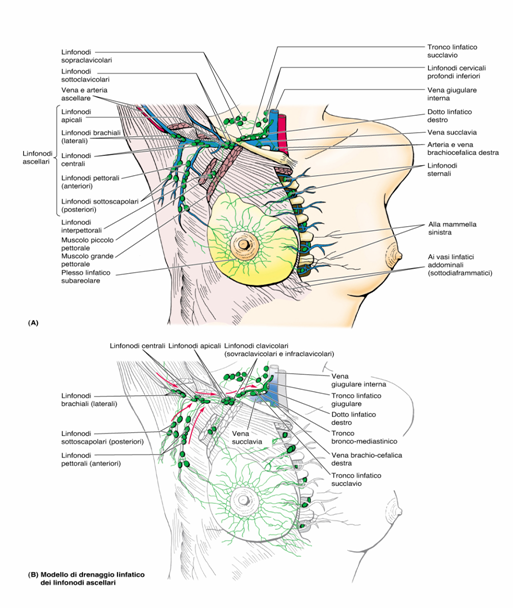 MAMMELLA: DRENAGGIO LINFATICO
MAMMELLASUDDIVISIONE in QUADRANTI (a fini di terapia chirurgica)
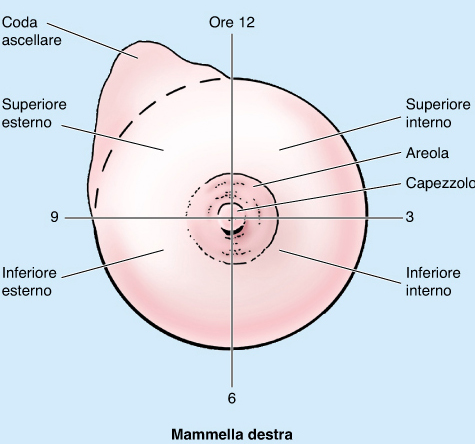